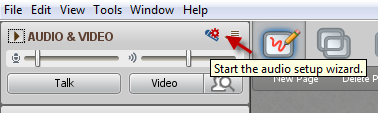 While you’re waiting…
Please run the audio setup wizard
Welcome! Final Friday Celebration!
Facilitators’ Development Workshop – November 2015
LIVE FRIDAY Session
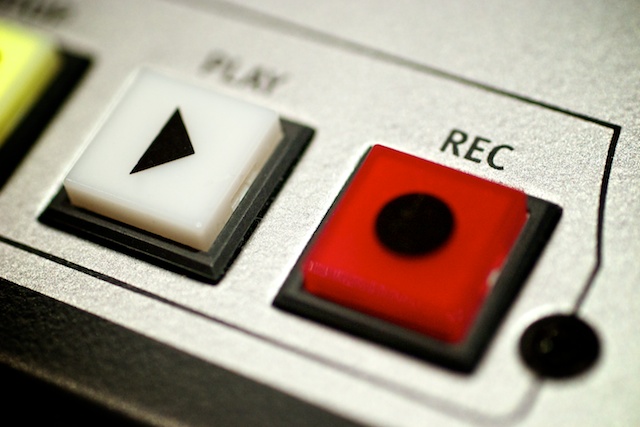 This session will be recorded…
Agenda
Check-in Circle
  3 words
  Draw your weeks?
  Facilitator Discussion Questions
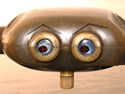 [Speaker Notes: Set up open GoogleDoc for drawing or use whiteboard in Collaborate?]
3 words
[Speaker Notes: Set up wordle or wordsearch with words about facilitation experience in FDO culled from workshop pages
Can’t get Wordle to work anymore – tried Wordsearch – too difficult for this environment I think – see what you can do with these words?

appreciative confident exploratory anxious reflective experienced stressed energized enjoyment dancing Anxious-Annie Sue-Bizzy Patient Expectant patient patient anxious confused clear expectant dependent confident independent creative
restricted creative free deep-diver interactive participatory troubleshooter  deadline-driven independent valued appreciated]
Drawing to a close…
What would you draw about your experience?
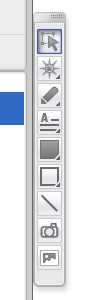 [Speaker Notes: Use whiteboard in Collaborate or set up gdraw document?]
Next steps?
What will you do with what you’ve learned?
What could you inspire at your institution?
Are U Ready???
Do you feel ready to co-facilitate a FLO?
Do you feel ready to help your institution host their own FLO?
FDO-FLO CoP
Want to continue your explorations? 
Ideas about professional development – online community?
[Speaker Notes: Share potential space in SCoPE?]
Thoughts to add?
Workshop evaluation:  Forum + http://scrumblr.ca/FDO